Computer ForensicsInfosec Pro Guide
Ch 3
Creating a Lab
Topics
Where to put your lab
Tools of the trade
Forensic software
Storing evidence
Where to Put your Lab
Criminal v. Civil Investigations
Only law enforcement officers can perform criminal investigations
And those they contact
You can do forensic investigations for your employer
Employee misconduct
Or for customers you represent in civil court
Where to Put Your Lab
Access controls
Physical and network
Electric power
Air Conditioning
Privacy
Access Controls
You need to maintain chain of custody
A document stating who had possession of the evidence and where it was stored
It must be securely stored at all times from collection to court, or it will lose its value as evidence
Sample form at link Ch 3a
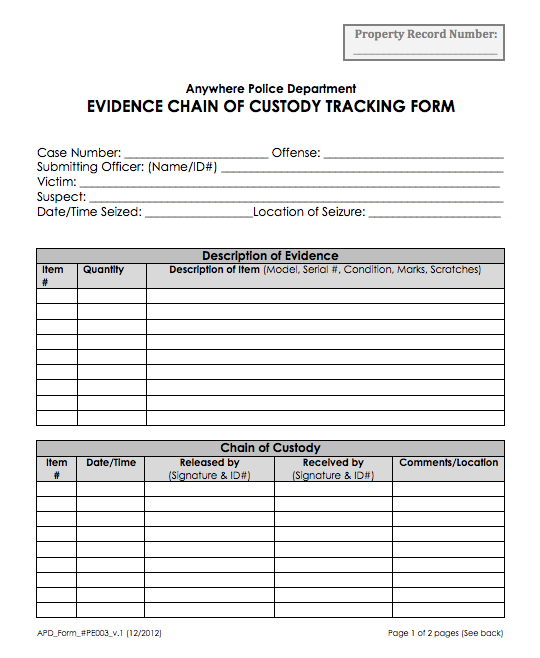 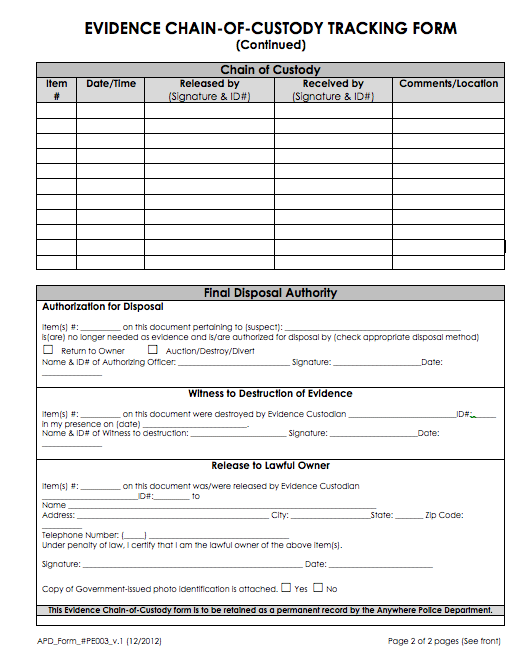 Information to Record About a Forensic Image
Information about the system the evidence was acquired from
PC, laptop, DVD, thumb drive, phone, etc.
Make, model. serial number
Where the forensic image is stored
Make, model, serial # of drive
The forensic image itself
With a hash value to verify integrity
Hash Algorithms
MD5 is the most common 
Old and not 100% reliable
128 bits long
SHA-1 is newer and better
160 bits long
In practice, both are fine for forensic image verification, because you are only trying to detect copy errors, not malicious forgery
Physical Access Controls
Human guard, lock, proximity card sensor, etc.
Do not let cleaning crew or facilities people have access to forensic lab
Logging every entry and exit is desirable
You need to testify in court that you made sure no one tampered with the evidence
Network Access Controls
You must make sure no one can tamper with your images over the network
One good procedure
Work in isolation (also called Air Gap)
No Internet connection on any of your forensic devices
Move files in and out on portable USB devices
Requirements for a Networked Forensic Workstation
You need administrator privileges on your workstation
You need to deny other IT personnel access to your workstation
Your workstation needs to be on a separate domain, and you need to control domain policies that get pushed to it
You need to install and maintain your own firewall and antivirus software
Electrical Power
As lab grows. more power is required
UPS (Uninterruptible Power Supply) protects your systems from brief power outages
Air Conditioning
The more devices, the more heat they generate
Lab must be kept cool all times machines are on
Privacy
You will be viewing materials that are sensitive and often offensive
You need a real door, and you  need to work with it closed
Image from link Ch 3b
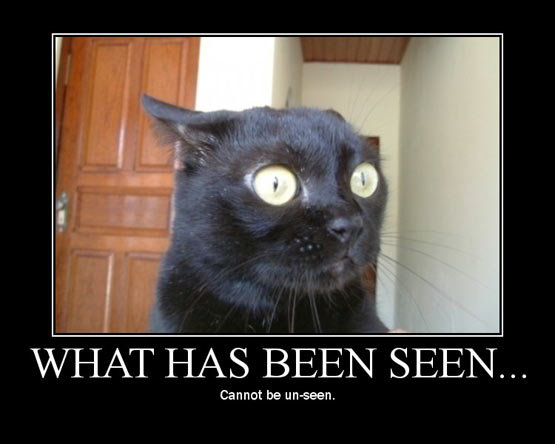 Tools of the Trade
Hardware Write Blocker
Hardware device that permits reading from a drive without writing to it
Expensive ($1000 or so)
Not always available for all hardware, such as cell phones
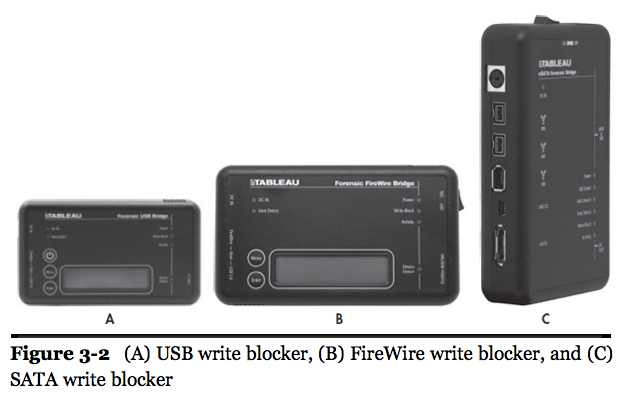 Original Evidence
The actual real device that was seized at the crime scene
Laptop computer
Hard drive
Phone
CD, DVD, thumb drive, etc.
A copy is much less useful in court, because it is not original evidence
Destroying Evidence
If you mix up source and destination, you can erase the original drive instead of copying it
Pros use expensive write-blockers to avoid this
You can buy very expensive disk duplicators with write-blockers built in, and that are very fast
Software Write Blocker
We'll use software write-blocking
A common feature of Linux-based Forensic LiveCDs such as DEFT
Windows registry can block writes to USB drives 
Project 5
Drive kit allows you to connect SATA drives through USB 3
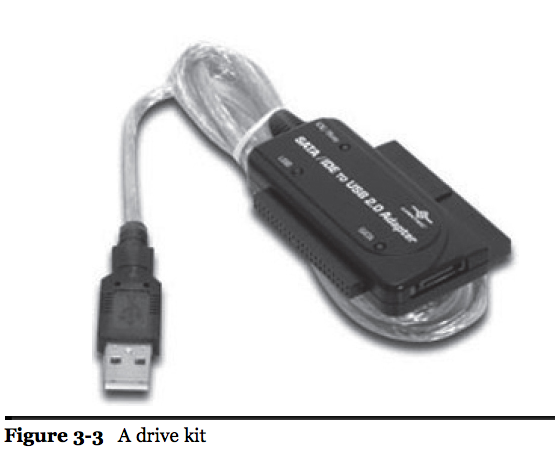 Test Your Equipment
Try to write to a scratch drive to test write-blocker
Make sure devices work before going to client site
External drive dock
More permanent alternative to a drive kit
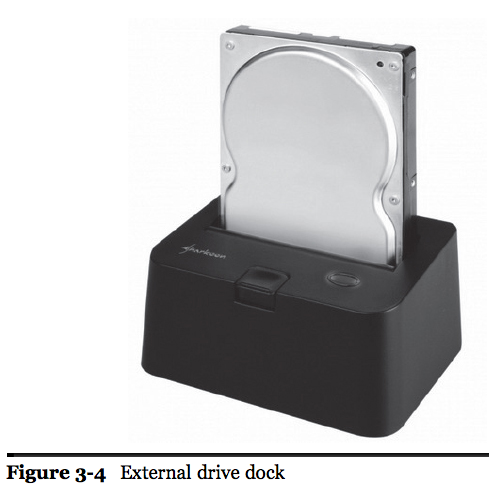 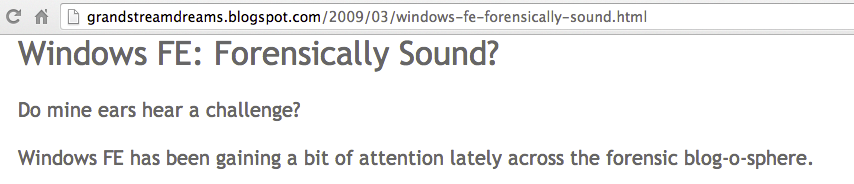 Windows FE, a special version of Windows, can be used to make a forensically sound boot disk
Link Ch 3c
External Storage
Fast connection is very handy
USB 3, eSATA, Thunderbolt
Good heat dissipation
Drive can overheat and crash
Image from amazon.com
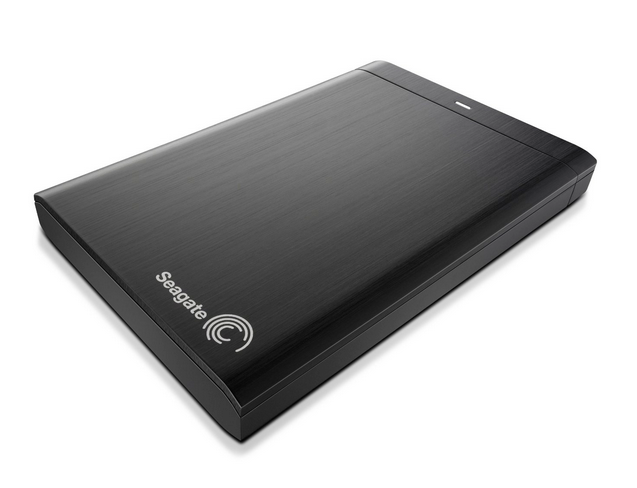 Tools
Jeweler's Screwdrivers, including Torx and star heads
Antistatic bags
Adaptors
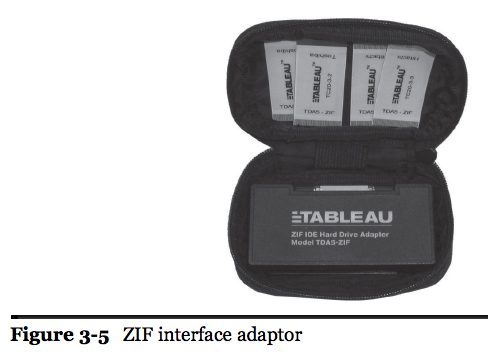 Forensic Software
Forensic Workstation
Any good PC works
Lots of processing power, RAM, and storage
Larger cases require larger servers
Processing a case on a laptop can take overnight
Forensic Software
SIFT (SANS Investigative Forensics Toolkit)
Open source and free, Linux-based
EnCase Forensic
Expensive, proprietary, on Windows
FTK
Expensive, proprietary, on Windows
USE  MULTIPLE TOOLS, NEVER TRUST JUST ONE
SIFT and DEFT
SIFT is from SANS, under constant vigorous development, and used in their classes
Download at link Ch 3d
DEFT is an Italian forensic live CD I used in this course previously
Can image the MacBook Air
Download at link Ch 3e
Other Tools
ProDiscover – has a free version, runs on Windows
SMART Forensics
X-Ways
There are many others, but they all should end up finding the same evidence if  used competently
Storing Evidence
Securing Your Evidence
Locking file cabinet, safe, evidence room
All that matters is "who has access?"
If file cabinet has a generic master key, you need to add a secondary lock to it
File cabinets are notoriously easy to pick
Safe is better, but can fill up fast
Evidence Room
Walls must go to the ceiling
No way to climb over
Watch our for drop-down ceiling
Controlled access to room
Preferably a digital lock
No unsupervised access by cleaning crew, etc.
Fire suppression must be "dry pipe" to avoid damaging evidence
Organizing Your Evidence
Make sure you can find it
Create standards for labeling evidence and drives
Track evidence with a spreadsheet
Or a shared Google document, etc.
Record make, model #, serial # of drives
Exact locationm shelf #, etc.
Disposing of Old Evidence
Ask client before destroying anything
Keep email or other document saying you can destroy it
You can wipe and re-use the drives (!)